An Interactive Clustering-basedApproach to IntegratingSource Query Interfaces on the Deep Web
Wensheng Wu 
Clement Yu 
AnHai Doan 
Weiyi Meng

Presented By :
Manas Pradhan
Database Seminar March 21, 2008
OUTLINE
Background
Hierarchical Modeling of Query Interface
Interface Matching
Field Mapping via Clustering
User Interactions
Experiments 
Related Work and Future Work
Background
For a domain of interest, there exist numerous data sources.
Different data sources can be accessed individually by their query interfaces (web forms, web services).
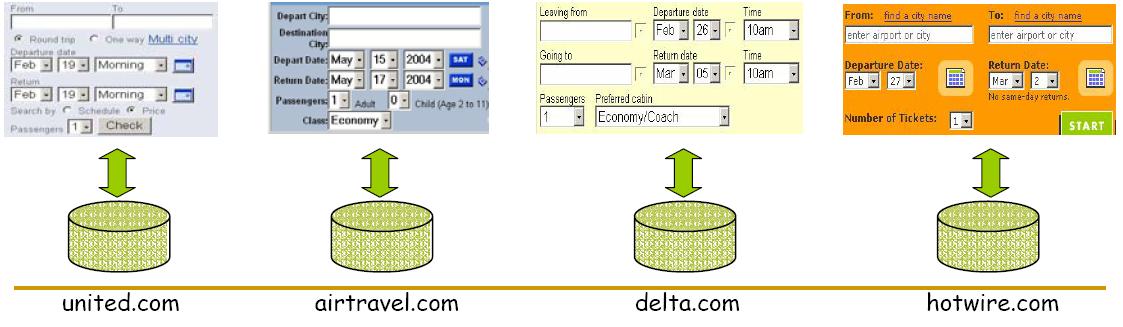 Background
To integrate the data sources, their query interfaces need to be integrated.

Integration has 2 steps :
Semantic field mapping over different interfaces.
Interface integration based on identified mapping.

Accuracy of mapping majorly depends on output of 1st step.
Current limitations
Non- hierarchical modeling

 1:1 mapping assumption

 Black Box Operation

 Laborious Parameter Tuning
Clustering-based approach
Hierarchical Modeling 
	Structure of interface exploited.

Clustering 
	Helps to indentify 1:1 mapping.

Complex Mapping
	Approaches to find complex mappings by exploiting hierarchical nature of interfaces

User Interaction and Parameter Learning
	Active learning of parameters by asking questions to the human integrator
OUTLINE
Background
Hierarchical Modeling of Query Interface
Interface Matching
Field Mapping via Clustering
User Interactions
Experiments 
Related Work and Future Work
Hierarchical modeling of query interfaces
Basic building block of query interface: Field
Properties of a field ‘ f ’:
	Name (f)
	Label (f) 
	Domain (f)
Model interface with a hierarchical schema which is ordered tree of elements. 
Leaf elements of the tree are fields.
Internal elements correspond to groups or super-groups
Example of a query interface and its mapping into hierarchical model
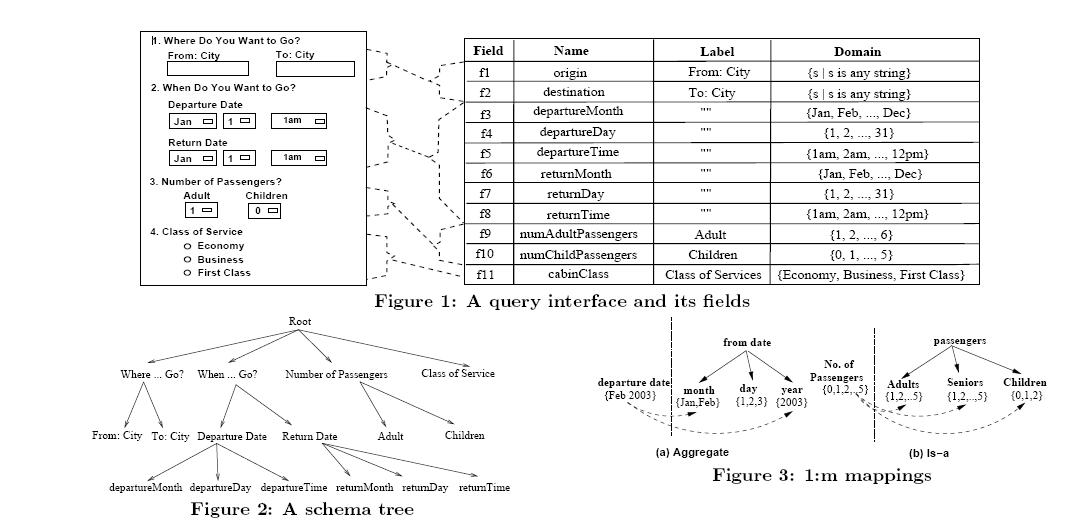 OUTLINE
Background
Hierarchical Modeling of Query Interface
Interface Matching
Field Mapping via Clustering
User Interactions
Experiments 
Related Work and Future Work
Interface matching
Two types of Mapping
Simple Mapping
1:1 semantic correspondence between 2 fields in 	different interfaces
Major Challenge : Label mismatch problem.
Example: class of service, class of ticket, cabin, preferred  cabin flight service etc. imply the same label.
Complex Mapping
1:m semantic correspondence between more than 2 fields in different interfaces
Aggregate and is-a types of 1:m mapping
More challenging than simple mapping
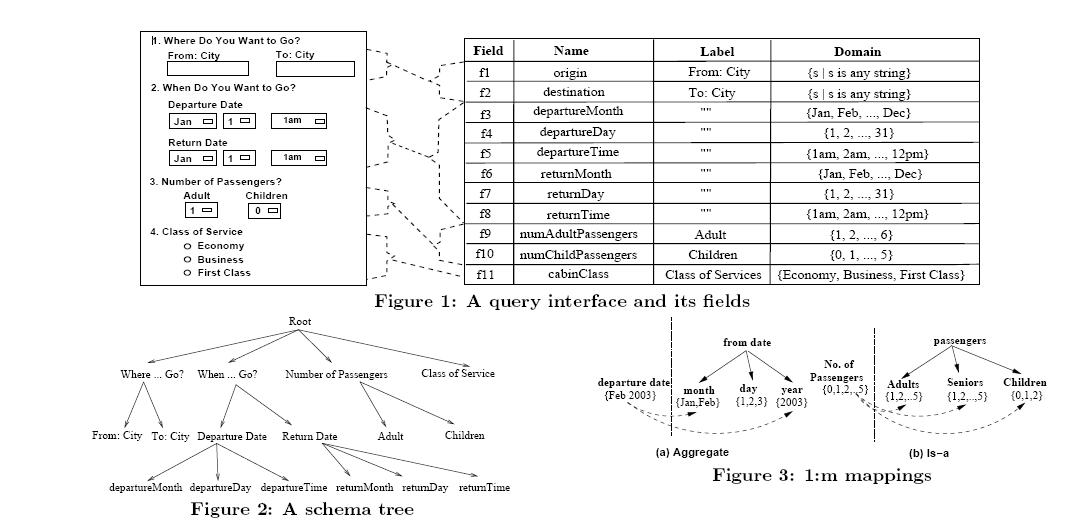 Handling Mappings
Handling 1:1 mappings 
Done by using the bridging effect achieved by matching all interfaces at once.
Similar to reusing existing mappings.
Handling 1:m mappings
Using following observations to identify 1:m mappings
Value Correspondence
Field Proximity
Label Similarity
User Interactions
OUTLINE
Background
Hierarchical Modeling of Query Interface
Interface Matching
Field Mapping via Clustering
User Interactions
Experiments 
Related Work and Future Work
Field Matching via Clustering
Field Similarity Function
Aggregate Similarity AS(e, f ) is



where Linguistic Similarity lingSim(e, f ) is



after normalization (next slide )
and where domSim is Domain Similarity (to follow ) 
λs are weight coefficients
nSim, lSim and nlSim calculated using cosine similarity
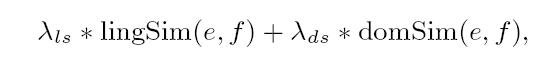 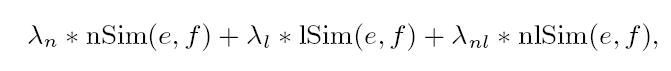 Normalization
Tokenization
Used to cope with concatenated words
For example departcity is tokenized into depart city and first_name into first name.

Transformation
Used to expand abbreviations
For example dept is transformed into departure.
To avoid false expansion, word should not be in dictionary and to be more than 3 words long and having the same first letter as expanding word
Domain Similarity
Simple Domain types like money, string, int, time, real, area …

		
		typeSim is 1 if same domain type and 0 otherwise
valueSim(d, d’) is evaluated as follows when type int :
			min{ max(d), max(d’) } – max{ min(d), min(d’) }
     		max{ max(d), max(d’) } – min{ min(d), min(d’) }
 		
			where min(d) and max(d) give the minimum and 			maximum values in the domain d 
In case of strings valueSim is evaluated using Dice’s function                        	  2 * |C|
	 	             |d| + |d’|
       		where C is the set of similar string pairs calculated 			using cosine similarities.
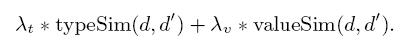 Finding 1:1 Mappings
A hierarchical agglomerative clustering algorithm used to find 1:1 mappings
It takes as input 3 elements :
Set of Interfaces S
Similarity Matrix M of fields in S
Stopping Threshold τc ≥ 0 
Algorithm employs greedy matching
Output of the algorithm is partition over fields such that similar fields are in same partitions.
Clustering Algorithm
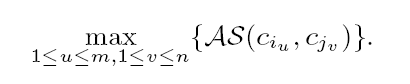 Ordering Based Tie Resolution
Occurs when more than 1 pair of clusters with the same maximum similarity.




Resolved by using order semantics of fields in the involved clusters.
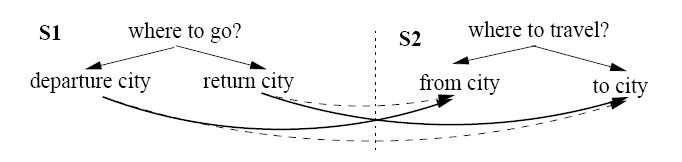 Finding Complex Mappings
2 phases introduced to handle 1:m mappings
Preliminary 1-m matching phase
Final 1-m matching phase

Involves considering composite domain and composite field

Similarity of Composite vs. Simple/Composite Domains to be handled.
Field Matching Algorithm
Finding Complex Mappings
Identifying a Preliminary Set of 1:m Mappings
Aggregate Type
If a field e in an interface S is composite then we check every other interface denoted as X and look for set of fields f  = (f1,f2,….fn) where n>1 satisfying following conditions :
fi's are siblings of same parent p, but the set of fi's might also be a proper subset of the set of all children of p.
The label of the parent of fi's is highly similar to the label of e.
There is a subset s of sub-domains of domain of e such that there is a 1:1 correspondence between each sub-domain in s and the domain of some field fj (or sub-domain if fj is composite) in f in the sense that they have high similarity
Finding Complex Mappings
Identifying a Preliminary Set of 1:m Mappings
Is-a Type
For each non-composite field ‘e’ in interface S, we check if there exists a set of fields f = (f1.f2,…,fn) where n > 1, in another interface X, which meets the following conditions:
All fi's are siblings and their parent does not have any children other than fi's.
The label of the parent of fi's is highly similar to the label of e.
The domain of each f is highly similar to the domain of e.
Finding Complex Mappings
Dealing with Infinite Domains
Some fields whose domain type cannot be inferred
We assume the domain type to be string and the cardinality to be infinite.
Similarity of such domains with any other domains is 0
Such cases we utilize the label information of the fields
For all such fields not identified as 1:m mappings, we seek a set of sibling fields f = { f1,f2, … , fn) n> 0 such that one of the conditions is satisfied 
fii's are the only children of their parent, p, and the label of g is identical to the label of p. 
The label of g can be decomposed into several component terms with `,', `/', `or' as delimiters, and the label of each fi is one of the component terms in the label of g
Finding Complex Mappings
Obtaining Final 1:m Mappings of fields. 
Inference Process is applied

1:m mappings combined with 1:1 mappings to infer additional 1:m mappings

Example: If previous steps give us a mapping a     {b1,b2}
	and we have 1:1 mappings b1     c1 and b2      c2 then we can infer a mapping a     { c1, c2 } given that c1 and c2 both belong to interface C .
Outline
Background
Hierarchical Modeling of Query Interface
Interface Matching
Field Mapping via Clustering
User Interactions
Experiments 
Related Work and Future Work
User Interactions
Algorithm requires set of parameters to be manually set.

The field matching algorithm made interactive by putting the human integrator back in loop.

This interaction is achieved in the following 2 ways :
Parameter Learning
Resolving the Uncertainties
Parameter Learning
Field Similarity (fs) is a linear combination of component similarities (cs).
fs = a1 * cs1 + a2 *cs2 + …… + an*csn 
ai’s are weight coefficients 
Field Matching Algorithm acts as thresholding function.
Depending upon threshold, fields judged if similar.
Critical factor is learning the threshold.
Thresholding Function
Resolving The Uncertainties
Analysis shows errors due to
False positives due to homonyms 
Example: type of job can mean part time/ fulltime or accountant / engineer
To determine possible homonyms, user asked to confirm when very low domain similarity but very high linguistic similarity.
Since it can confuse the clustering process they are resolved before the learning starts
False negative due to synonyms
Words which do not hav similar labels and domains are semantically similar but do not have enough common values to be similar. 
To determine possible synonyms, additional Check – Ask – Merge Procedure introduced after resolving the ties step in the clustering process.
Resolving The Uncertainties
False negative 1:m mappings
Some potential 1:m mappings that may be left out due to follwing reasons :
Field e could intuitively map to fields f and g if 
Similarity between e and f is close to that between e and g.
f and g are very close to each other in the interface
No other field in the interface  containing e which satisfies conditions 1 and 2. Also f and g should be adjacent in the interface. ( Essential  because there might be multiple 1:1 mappings instead of a single 1:m mapping )

Applied after preliminary 1:m mapping phase.
Outline
Background
Hierarchical Modeling of Query Interface
Interface Matching
Field Mapping via Clustering
User Interactions
Experiments 
Related Work and Future Work
Experiments
Experiments
Data Set
Query interfaces to sources in 5 domains 
20 query interfaces to each domain by utilizing 2 online directories 
Searched sources in invisibleweb.com and yahoo.com

Performance Metrics
Performance measured using precision, recall and F- measure.
F measure incorporates both precision and recall.
F = 2PR / (P+R)
Experiments with Accuracy measurements
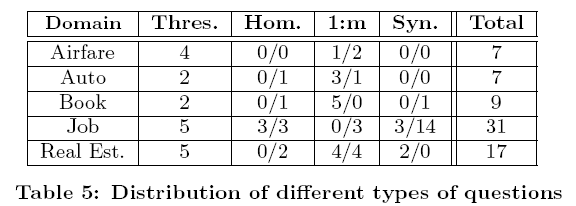 Observations on Component Contribution
Outline
Background
Hierarchical Modeling of Query Interface
Interface Matching
Field Mapping via Clustering
User Interactions
Experiments 
Related Work and Future Work
Related Work
Schema and Interface Matching
	
User Interaction & Parameter Learning

Bridging Effect vs. Mapping Reusing
Conclusions
High Accuracy yielding approach to interface matching

Captures hierarchical nature of interfaces, handles simple and complex mappings of fields 

Incorporates user interactions to learn parameters and resolve the uncertainties 

Results conclude that approach is highly effective
Conclusions
Approach can be extended to general schema problem.
Large set of schemas can be matched at once instead of 2 to identify mappings.
User interactions introduced during the matching process complementing approaches used at the end.
Both the structural and instance level information of schemas can be used
Active learning of parameters important step towards systematic tuning of parameters in schema matching algorithms.
Future Work
Possibility of user interactions in resolving other uncertainties in the matching process

Better methods to break ties when the ordering based strategies fail

Incorporate an automatic interface modeling procedure into our approach 

Further evaluate the approach on automatically generated schema trees.